NCHRP 14-42: Determining the Impact of Connected and Automated Vehicle Technology on State DOT Maintenance Programs
The National Cooperative Highway Research Program (NCHRP) is sponsored by the individual state departments of transportation of the American Association of State Highway and Transportation Officials. NCHRP is administered by the Transportation Research Board (TRB), part of the National Academies of Sciences, Engineering, and Medicine, under a cooperative agreement with the Federal Highway Administration (FHWA).  Any opinions and conclusions expressed or implied in resulting research products are those of the individuals and organizations who performed the research and are not necessarily those of TRB; the National Academies of Sciences, Engineering, and Medicine; the FHWA; or NCHRP sponsors.
Project Summary
March 2024

Shauna Hallmark, Omar Smadi, Jon Markt, Eric Plapper, Paul Carlson, Katie Zimmerman and Greg Duncan
NCHRP 14-42: Determining the Impact of Connected and Automated Vehicle Technology on State DOT Maintenance Programs
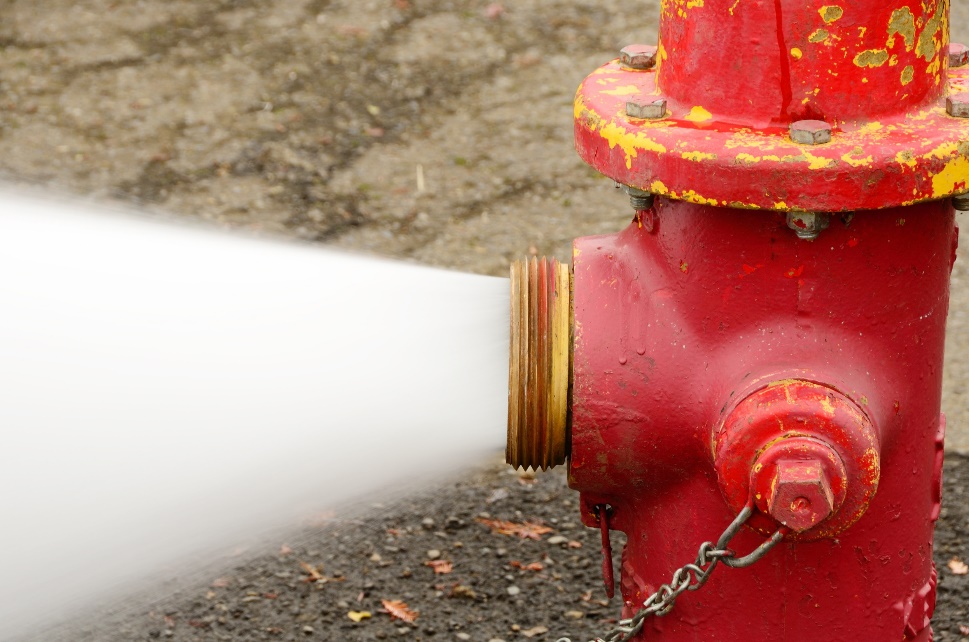 Project Objectives
Identify connected and automated vehicle (CAV) assets used by agencies (State DOT, Cities, Counties)
Identify likely maintenance needs for those assets
Develop successful strategies related to maintenance
Assess the workforce implications
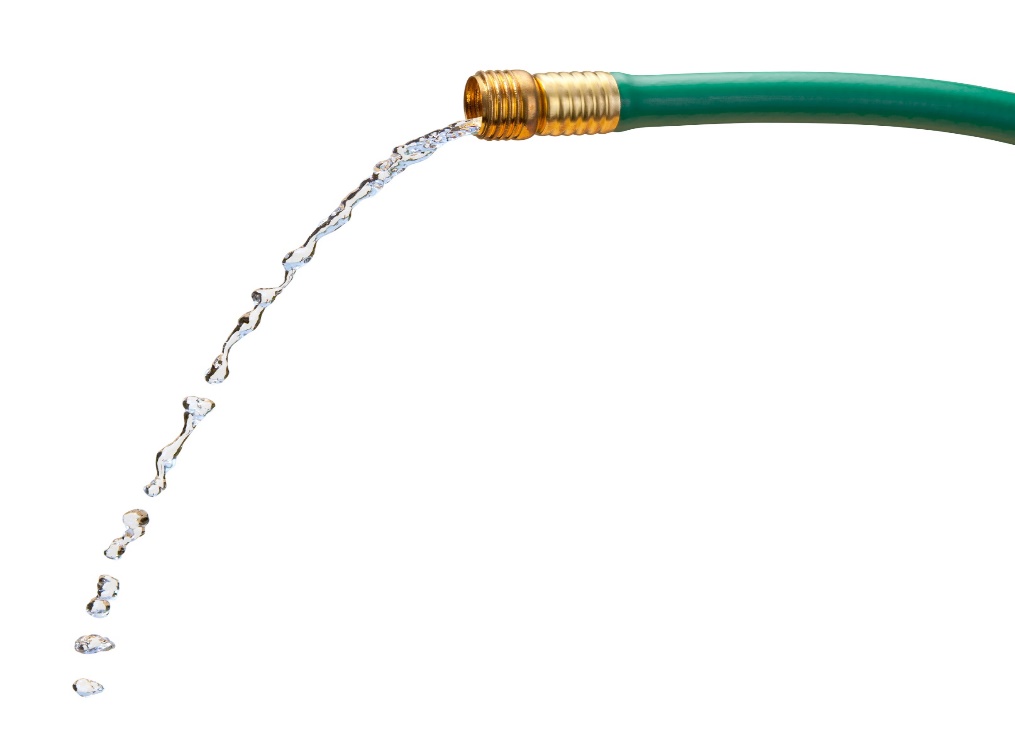 Image source:  Shutterstock
Survey of State and Local Agencies
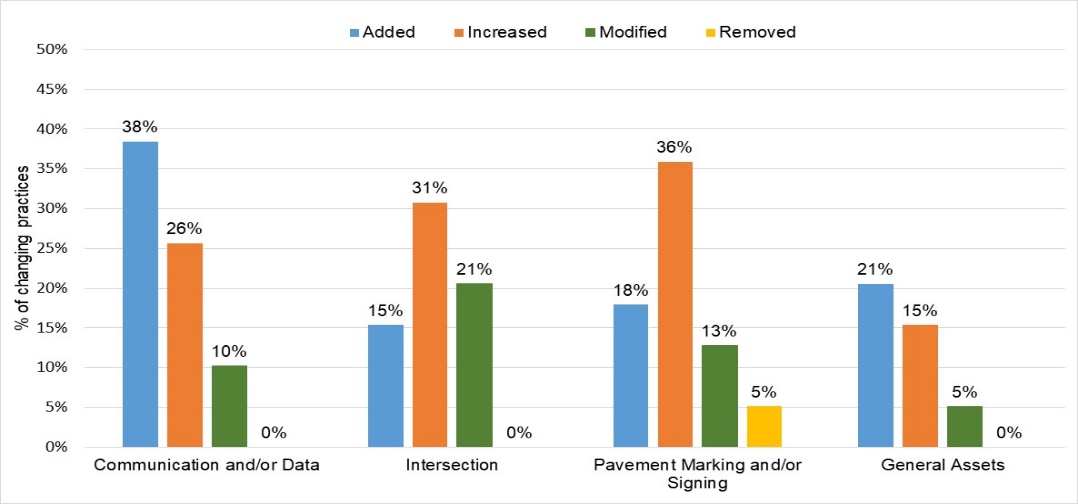 Survey of agency current/planned use of CAV assets which targeted:
State DOTs 
Smart cities
53 participants from 39 states (no local agencies)
Responses for each state were combined
Around 40% have added, increased,                                                   modified or removed assets to address                                         CAV
Current
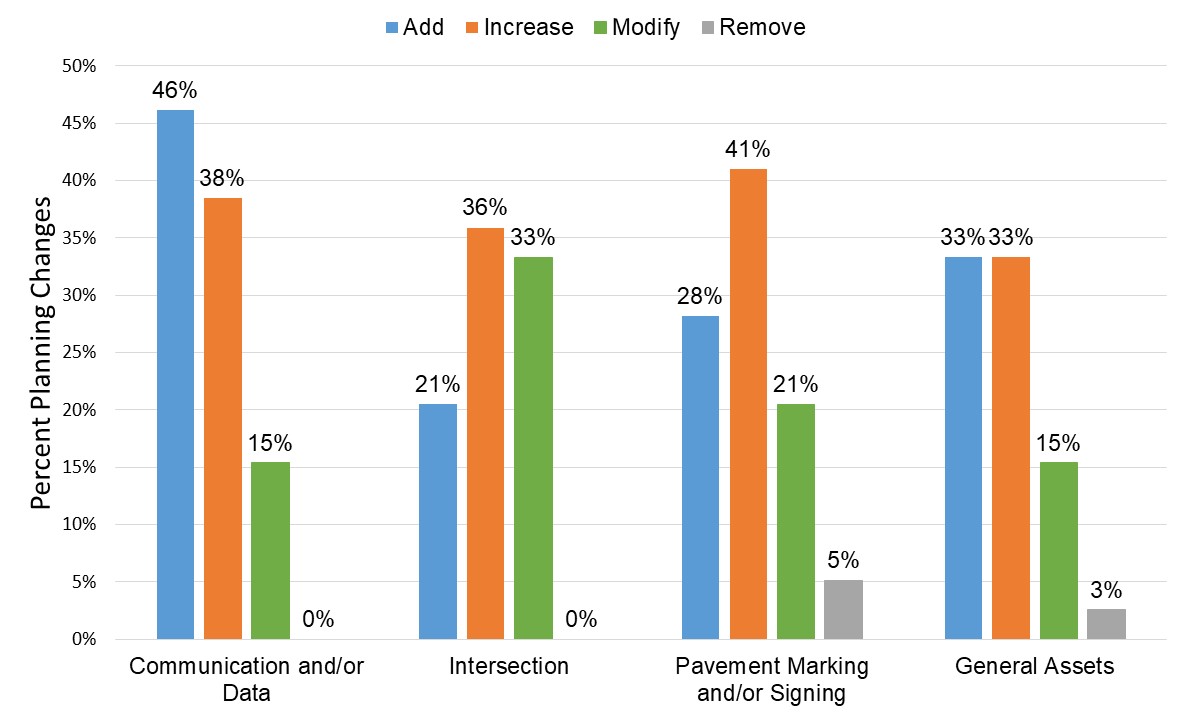 Planned
Changes to Communication/Data
Current
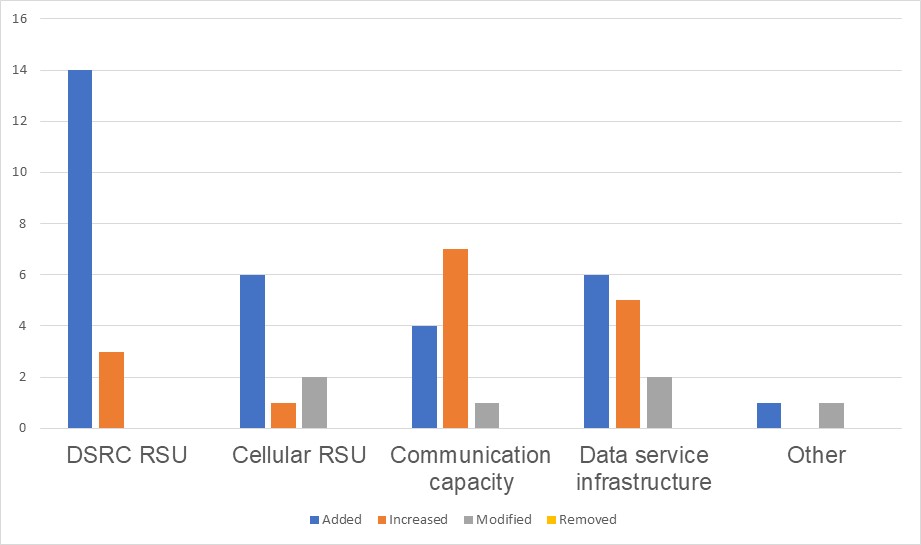 The most common change is the addition of dedicated short-range communications (DSRC) or increasing communication capacity.
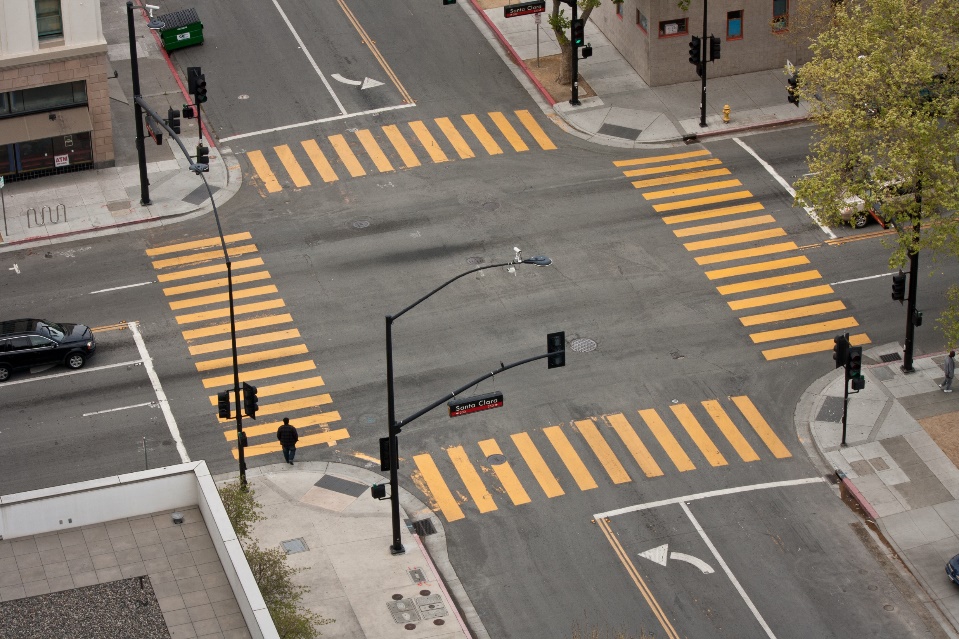 Planned
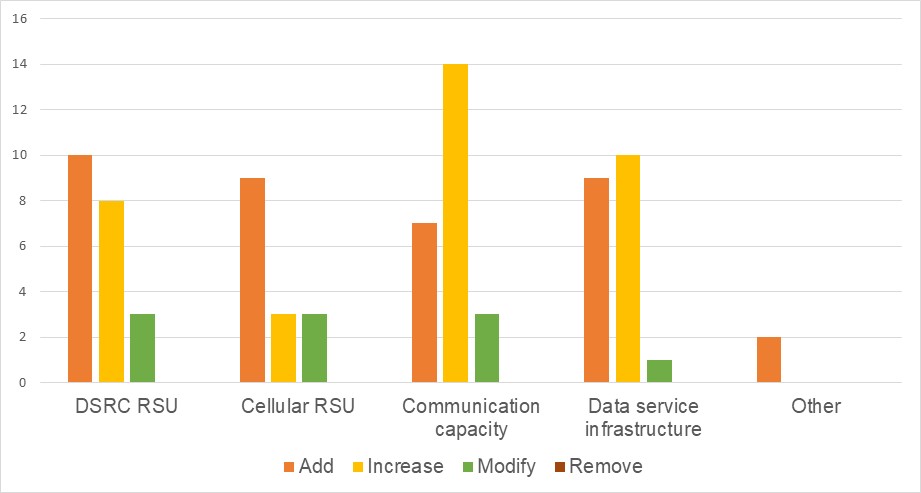 Image source:  Shutterstock
Changes in Assets
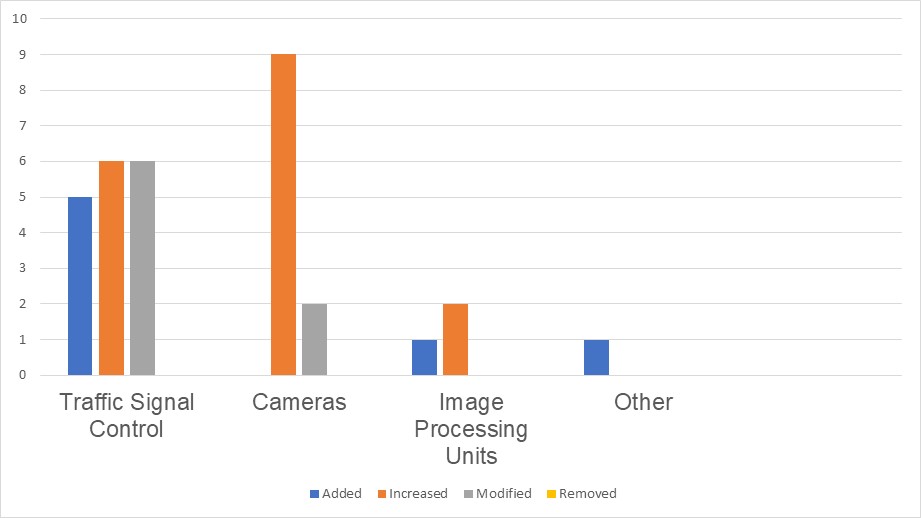 Current
Most common change is addition of or changes in traffic signal controls or an  increase in cameras
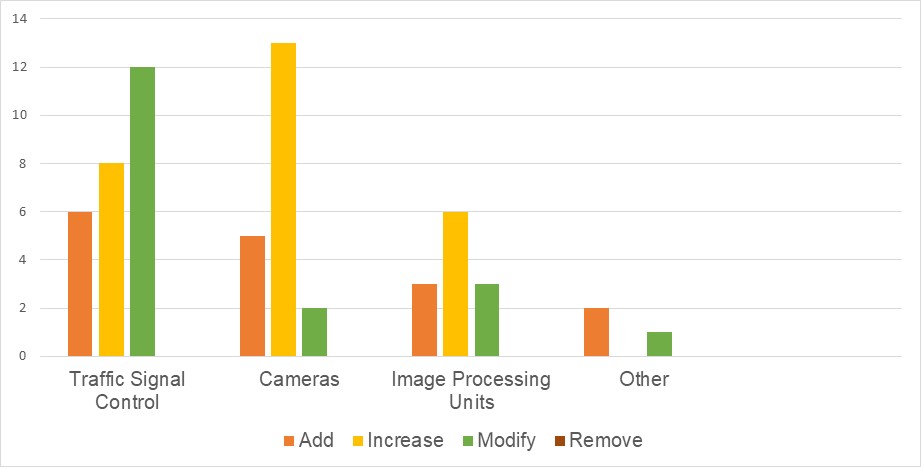 Planned
Changes in Pavement Markings
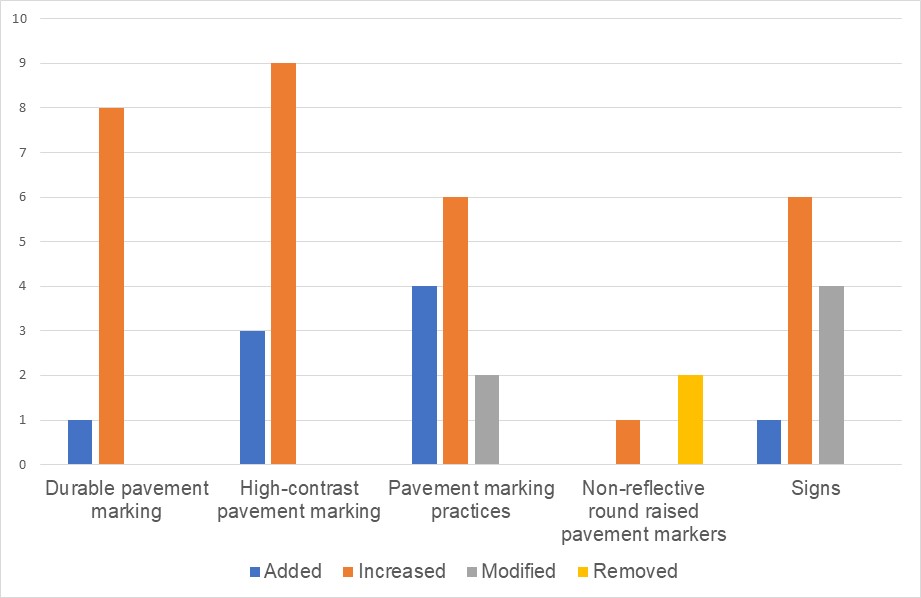 Current
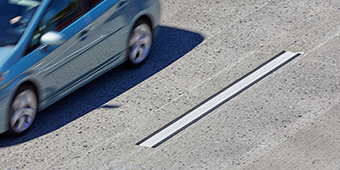 Image source:  www.3m.com/3M/en_US/
road-safety-us/applications/road-markings/
The most common change is the addition of high-contrast or durable markings

8% removed Botts Dotts
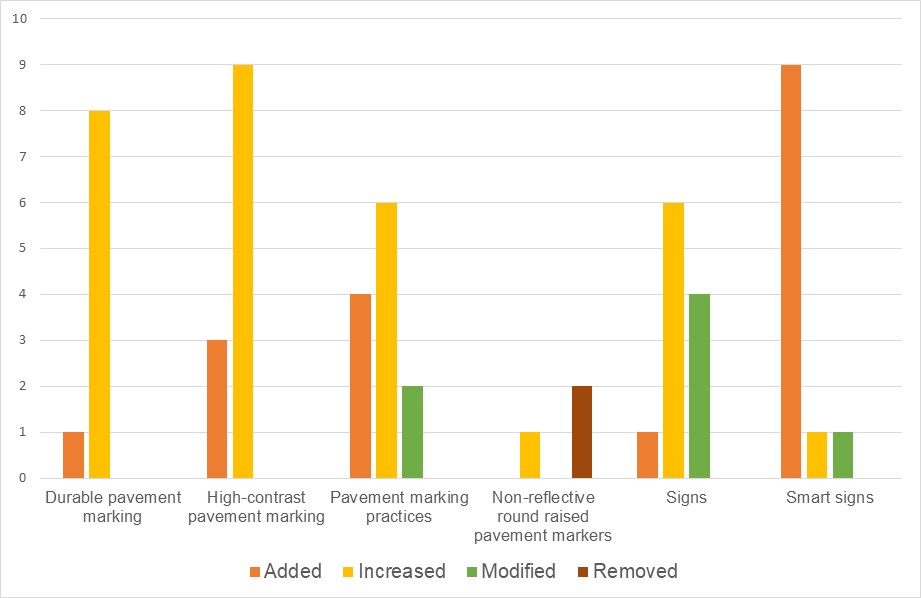 Planned
Changes in General Assets
The most common change is the addition/modification of roadway weather information system (RWIS) and electric vehicle infrastructure
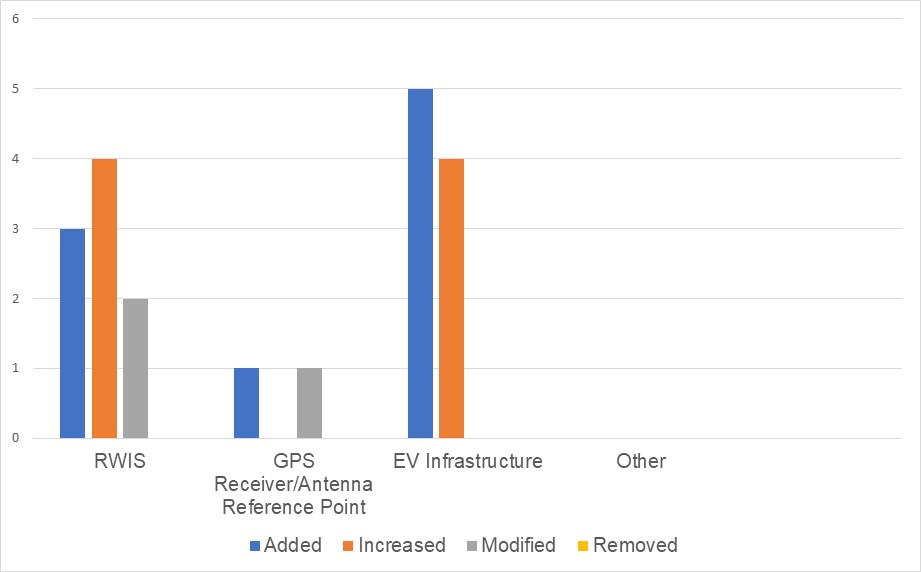 Current
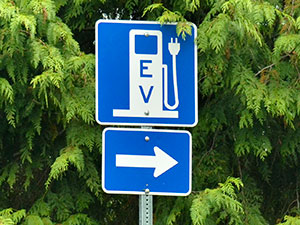 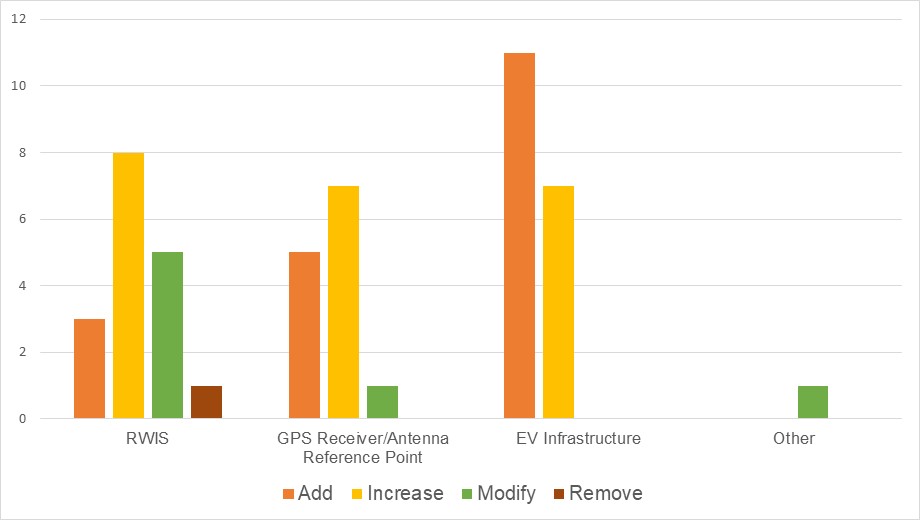 Planned
http://www.westcoastgreenhighway.com/
Changes in Maintenance Practices
Various changes planned
More frequent maintenance
New practices
Additional inspection, etc.
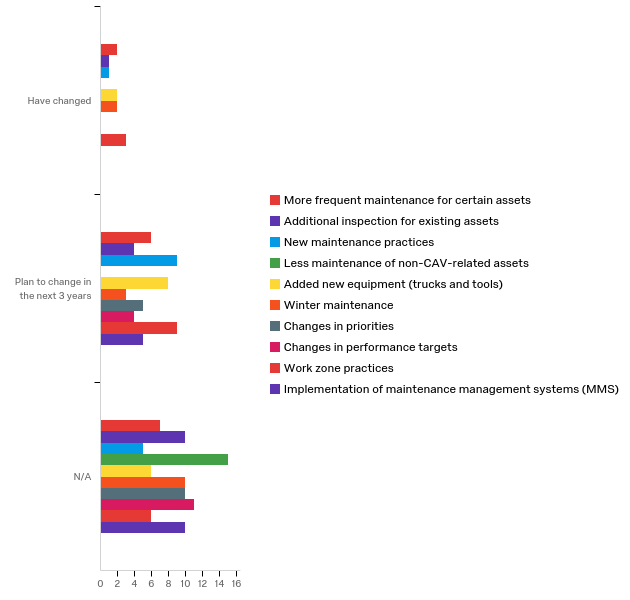 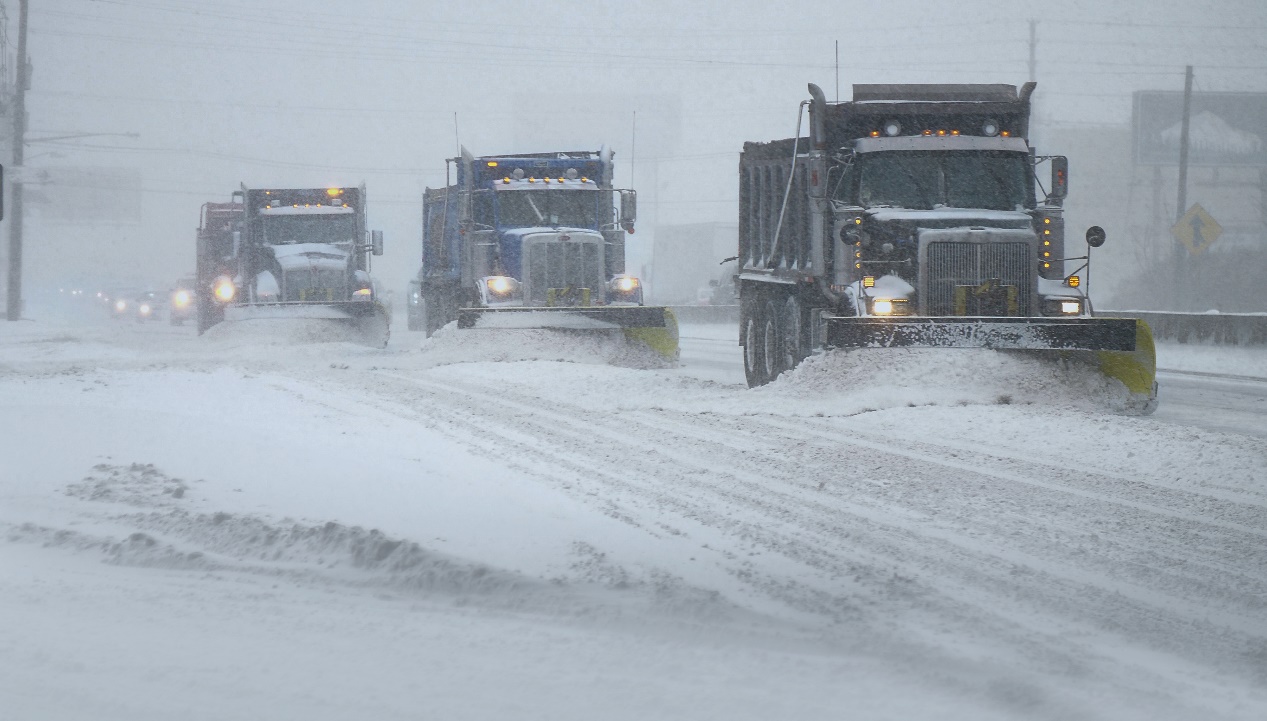 Image source:  Shutterstock
Targeted Interviews
Focused on 4 assets 
Roadside units (RSU)
Onboard units (OBU)
Pavement markings
Infrastructure based camera for AV applications
Interviews with 10 DOTS (CA, CO, FL, GA, KY, MI, MN, NV, NH, WA)
Interviews with 3 agencies (Las Vegas, Tampa Hillsborough Expressway Authority, Columbus)
Interviews with 6 asset vendors
Interviews with private highway maintenance contractors (Ferrovial Services, Roy Jorgensen, Louis Berger)
Overall
Technologies are new and agencies have limited maintenance experience with CAV assets
Information from OEMs has not been transparent or consistent making it difficult to invest or set performance metrics
Technology is changing rapidly
Funding is often available to implement CAV assets but not to maintain
Many agencies rely on vendors for maintenance and support
CAV assets likely to increase maintenance needs
Roadside Units
Provide wireless communication between roadside infrastructure and vehicles
Survey
 20 agencies have them
19 agencies plan to add 
Many agencies rely on private vendors                                         or original maintenance contracts
Typical maintenance
Monitoring
 Software-related maintenance
Ensure access to power
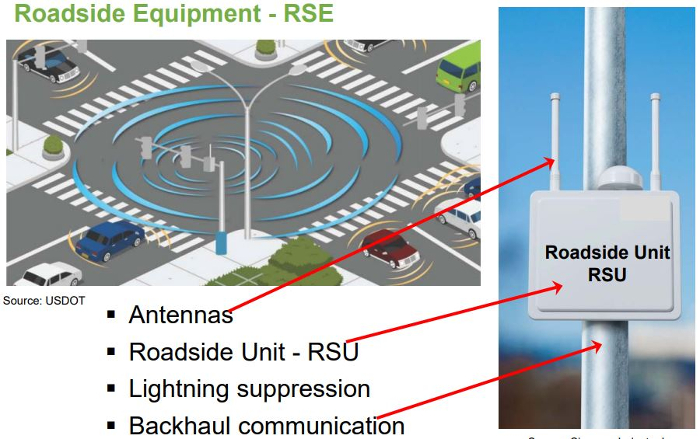 www.traffictechnologytoday.com
Roadside Units
Common failure issues
Weather 
Security credentialing 
Improper installation
Maintenance challenges
Sparse communication in rural agencies
Ability to determine whether RSUs are functioning
 Time-consuming over-the-air updates
On-board Units
Vehicle-based equipment that can communicate with RSUs or other ITS infrastructure
Applications
Most common – snowplows
Bus priority
Traffic signal timing
Most agencies did not have much experience                                     with maintenance, however OBUs are a mature technology
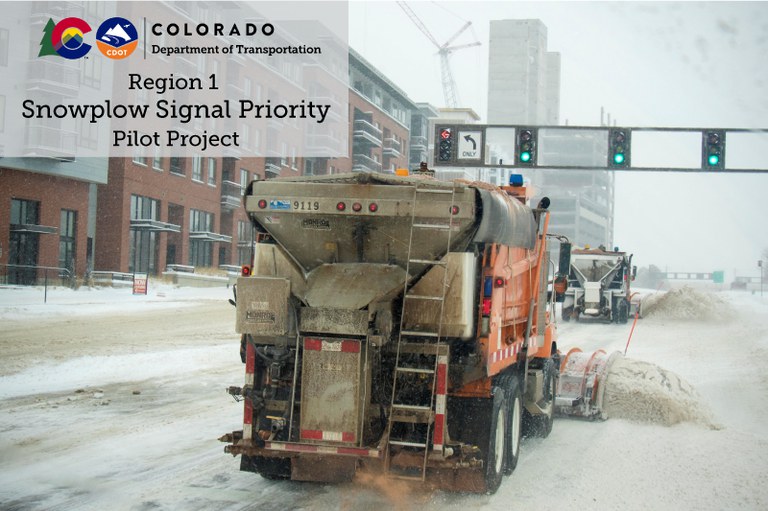 https://grandavebridge.codot.gov/projects/snowplowsignalpriority.
On-board Units
Typical maintenance
 Software-related maintenance
Checking cables/sensors
Maintenance challenges
Sparse communication in rural agencies
Pavement Markings
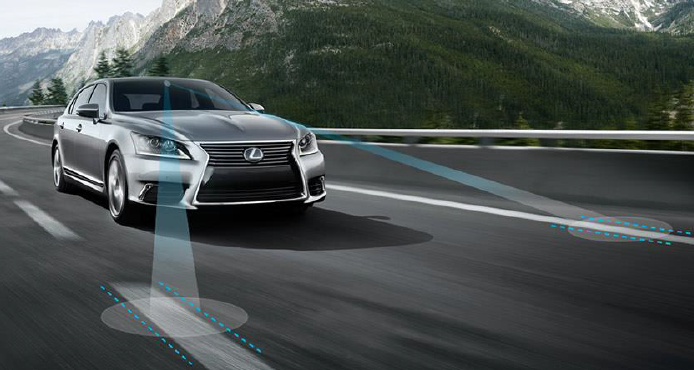 Indicate forward alignment for AV
Proposed standards
6-inch for higher speed roadways
Chevrons in gore areas
Dotted extension through exit ramp
High-contrast markings also used
Survey
26 added/increased/modified markings for AV
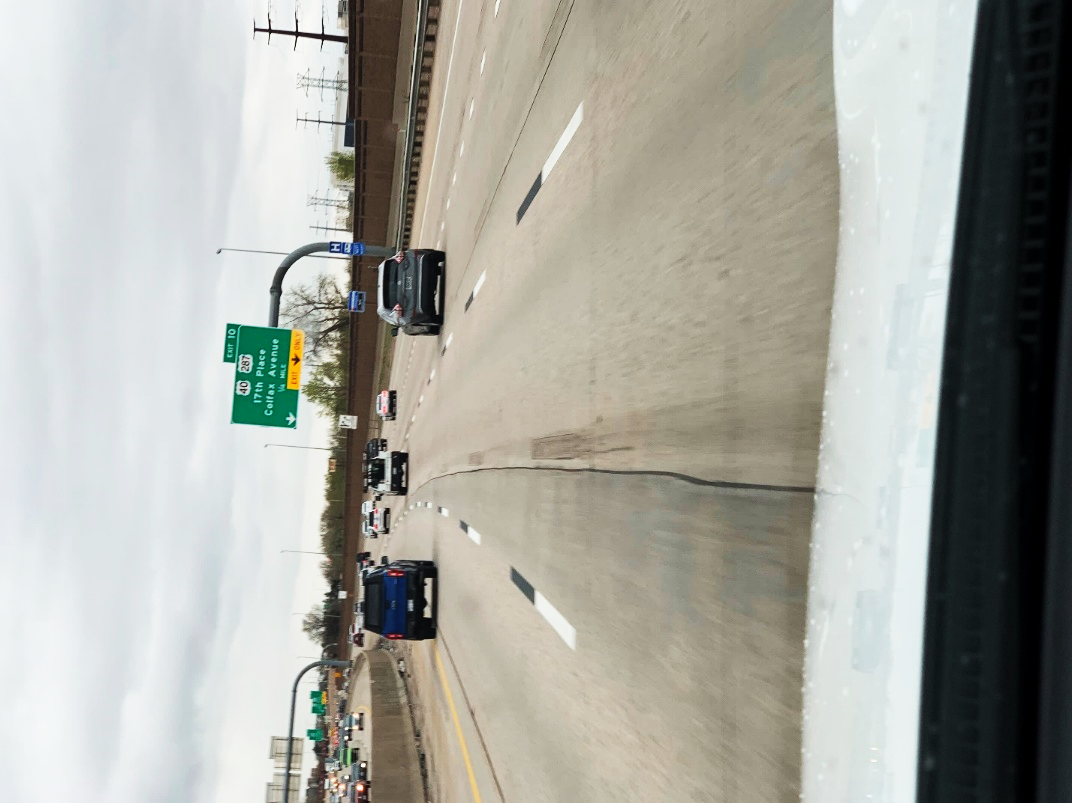 Hansra 2016
Paul Carlson, Texas A&M Transportation Institute (TTI).
Pavement Markings
Typical maintenance
Increases cost of painting
None indicated increased restriping due to AV
Maintenance challenges
No retro-reflectivity or other maintenance standards have been established
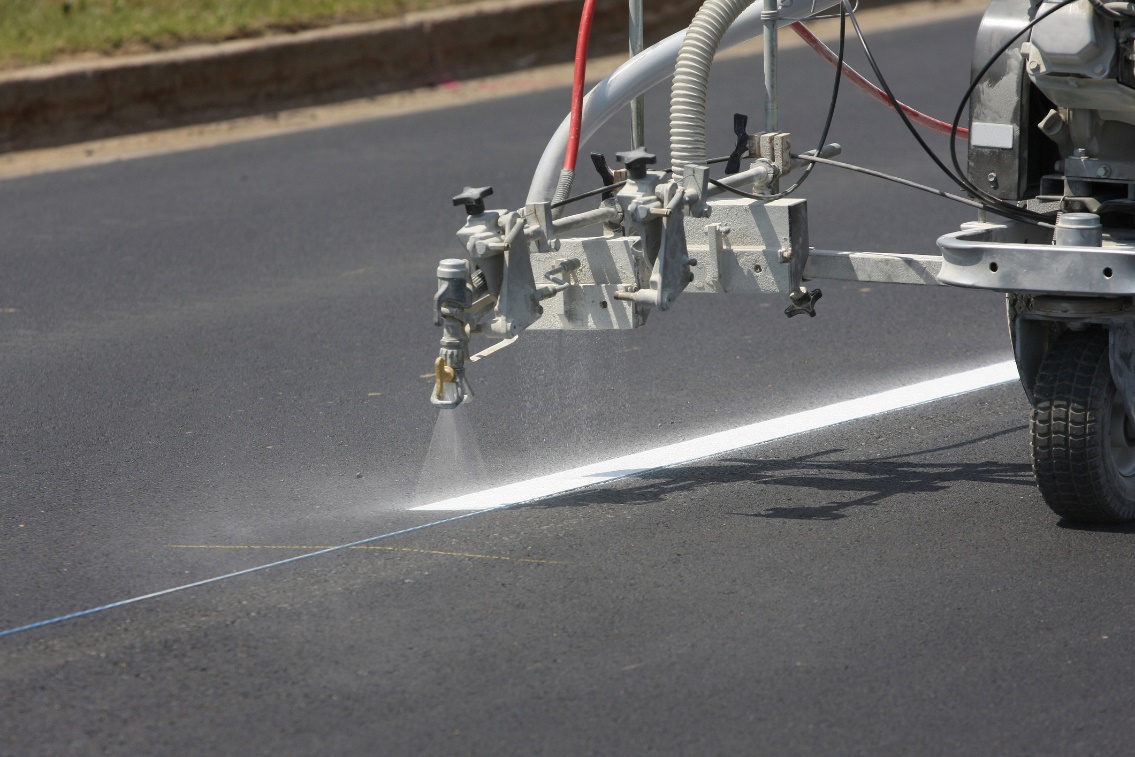 https://ogs.ny.gov/greenny/pavement-marking-paint
Camera-Based Pedestrian and Bicycle Detection
Used to identify the presence of vulnerable road users
System can provide info to surrounding vehicles through vehicle to infrastructure (V2I)
Survey (question was about cameras for CAV in general)
11 added/increased/modified use of cameras
20 plan to add/increase/modify the use of cameras
General Maintenance needs for ped/bike detection
Regular cleaning particularly in adverse                                              weather situations
Checking placement
Checking cables
Maintenance Standards
None specific to CAV applications
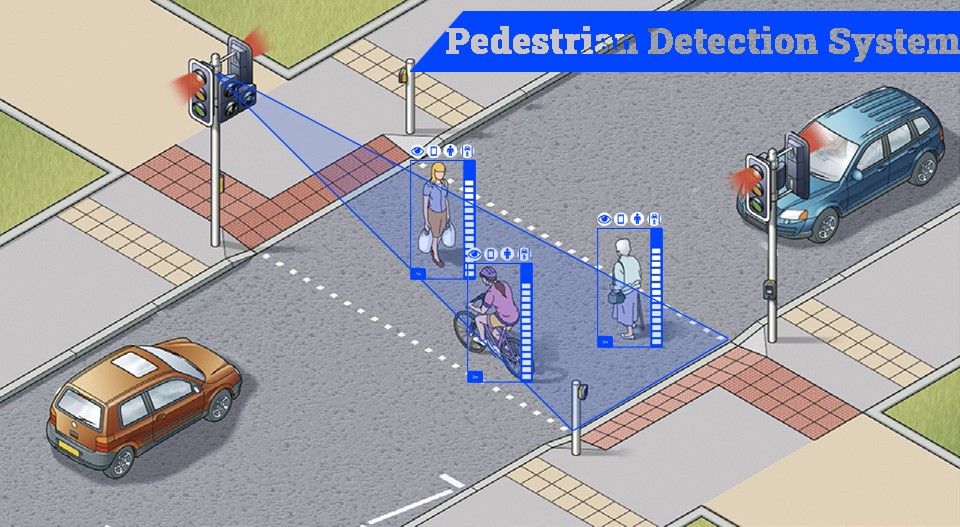 https://transit-signal-priority.medium.com/
Other Assets/Information
Focused Phase II efforts on previous assets
Summarized available maintenance information for 6 additional assets
Signs
Traffic signal controllers
RWIS
Additional communication capacity
Machine-readable signs
Data and digital infrastructure
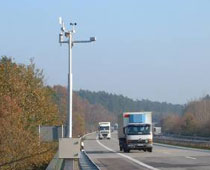 https://climateillinois.wordpress.com/
Workforce Needs
Summarized agency workforce concerns
The current mix of skills within the DOT workforce is not oriented toward technology 
Position classifications and pay ranges are not sufficient for recruiting and retaining needed new talent
Internal training programs to develop skills within the current DOT workforce are needed or have not yielded the expected benefits
Many states are currently using contractors to maintain CAV equipment
Agencies noted uncertainty about the adoption timelines of technology and the absence of guidance from OEMs makes planning future investments difficult